Родительское собрание
Тема: 
«Семейные и школьные традиции»
Вопросы для родителей
Нужно ли организовывать праздники по поводу дня рождения ребенка?

Нужны ли праздники для детей в семье?

Какие вы устраиваете дни рождения?

- Кого приглашаете к малышу в гости?
Как быть, если праздник, например «Ваш день рожденья», предстоит Вам отметить в кругу своих друзей, взрослых, а ребенок, чувствуя подготовку к нему, просит: «Можно и я с вами буду праздновать»? Что Вы ответите?


- Можно ли посадить за один праздничный стол со взрослыми детей?  В каких случаях да, нет?
Какие подарки вы предпочитаете дарить своим детям?

Нужно ли дарить их в праздники? Какие?

- Как дарить подарки в Новый год? (обмен опытом)
Как, по-вашему, нужно ли оформлять квартиру к празднику?

Для чего?

- Что вы уже использовали в практике?
Обмен опытом
Будет ли интересным праздник, если есть на столе пироги, торты, салаты, звучит музыка?

Запомниться ли он детям?

Как отмечать день рождения ребенка?

Что интересного было в вашей семье?

- Чем можно привлечь детей во время подготовки?
Семейный альбом Юнусовых
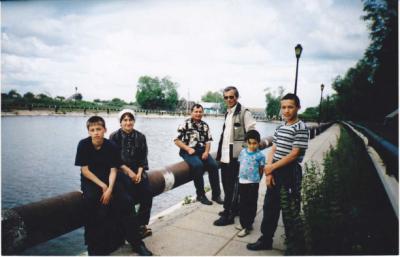 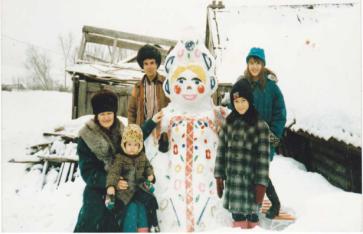 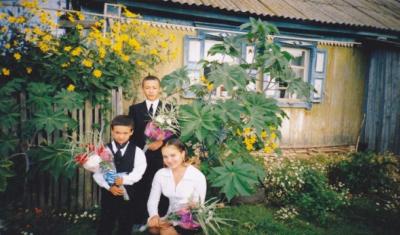 Год семьи
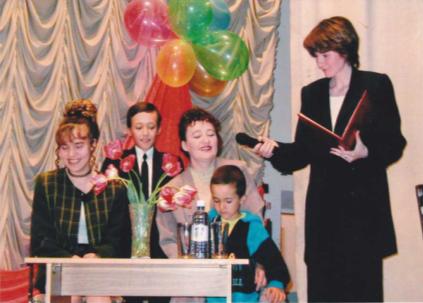 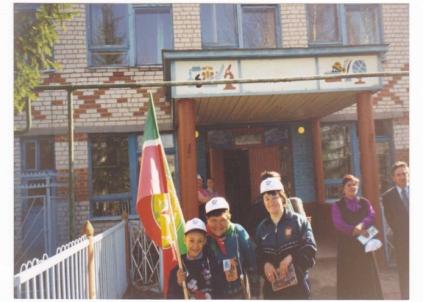 Школьные традиции
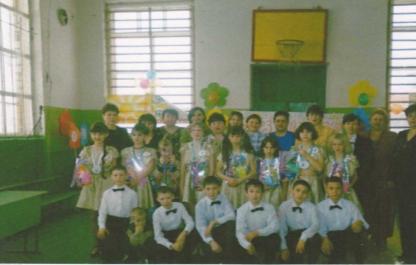 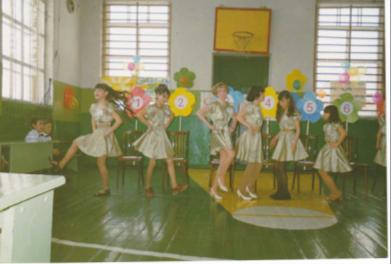 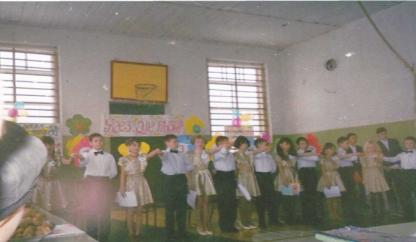